完美的图形
圆的面积
圆面积定义
面积公式推导
实践应用
WWW.PPT818.COM
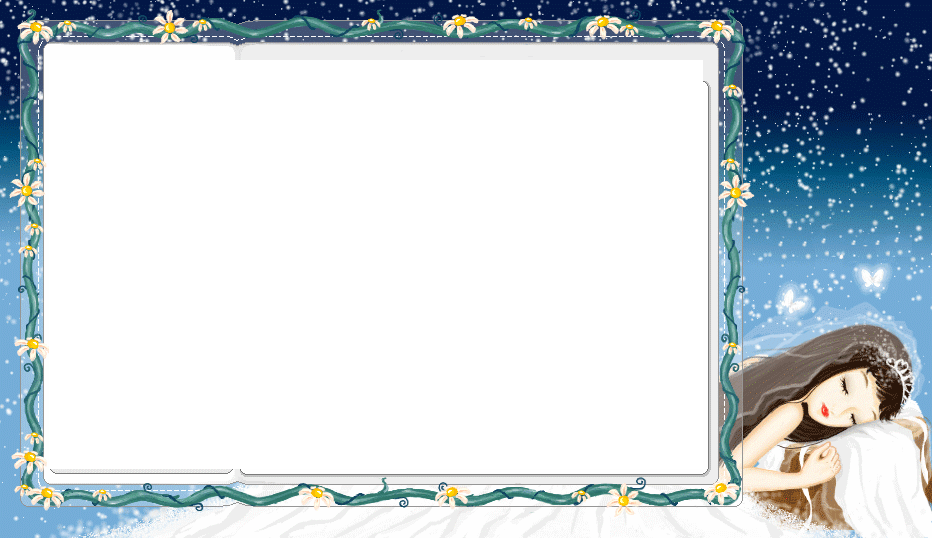 记
忆
宝 
库
面积指的是什么？
圆所占平面的大小就是圆的面积
返 回
记
忆
宝 
库
你还记得三角形、梯形
面积的推导过程吗？
记
忆
宝 
库
你还记得三角形、梯形
面积的推导过程吗？
猜一猜：圆的面积和什么有关？
将圆分成若干等分
4
5
6
3
2
7
1
8
16
9
15
10
14
11
13
12
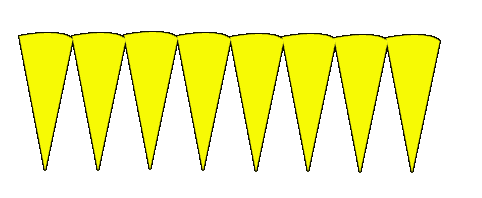 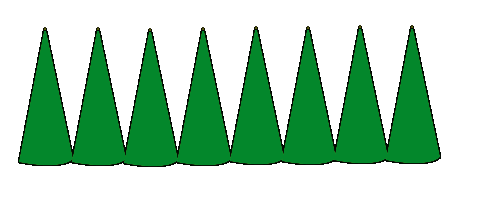 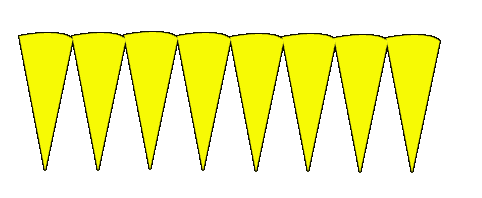 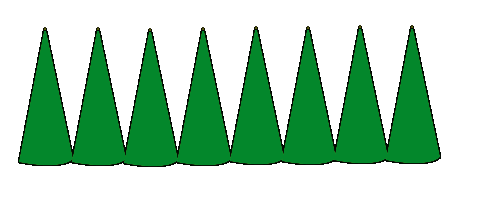 C
2
15
2
15
3
14
3
14
4
13
4
13
5
12
5
12
1
16
1
16
6
11
6
11
7
7
10
10
8
8
9
9
2
将圆分成若干等分
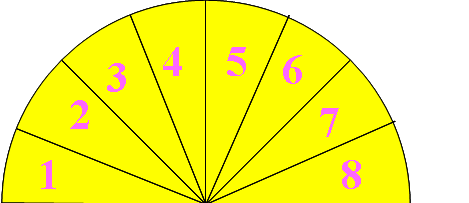 r
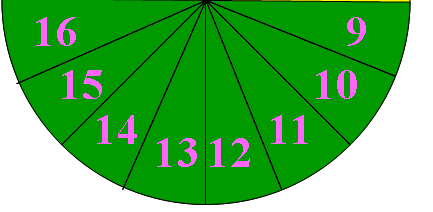 C
2
分的份数越多，拼成的图形越接近长方形。
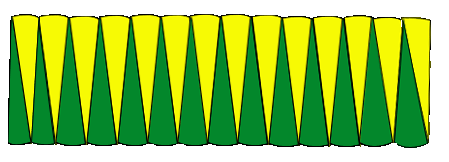 r
C
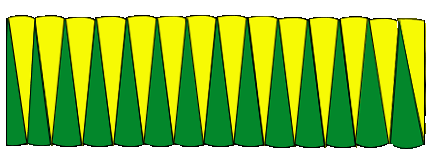 πr
＝
2
r
因为:   长方形面积  =  长  ×  宽
所以:  圆 的 面 积 =
πr ×
r
＝ πr 2
r
圆的面积计算公式：
S ＝ πr 2
＝3.14×16
4厘 米
＝50.24(平方厘米)

答：它的面积是50.24平方厘米。
一个圆的半径是4厘米。它的面积是多少平方厘米？
例1
S ＝ πr 2
3.14×42
﹋
﹋
﹋
﹋
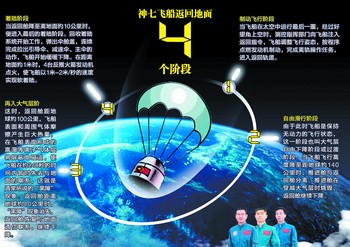 “神舟”七号飞船预先设定的降落范围是半径10千米的圆实际降落在半径5千米的范围内。神舟飞船预先设定的降落范围是多大？实际降落范围比预定范围小了多少平方米？
街心花园中圆形花坛的周长是18.84米。花坛的面积是多少平方米？
例2
﹋
S ＝ πr 2
第一步求花坛半径；
第二步求花坛面积；
光盘的银色部分是一个圆环，内圆半径是2cm，外圆半径是6cm。它的面积是多少？
例3
2cm
2cm
圆环面积＝             －
外圆面积
内圆面积
6cm
第一步求外圆面积；
第二步求内圆面积；
第三步求环形的面积；
光盘的银色部分是一个圆环，内圆半径是2cm，外圆半径是6cm。它的面积是多少？
例3
2cm
2cm
圆环面积＝             －
外圆面积
内圆面积
6cm
3.14×62 - 3.14×22
3.14×（62 – 22 ）
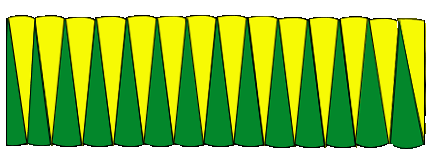 C
πr
＝
我的收获
2
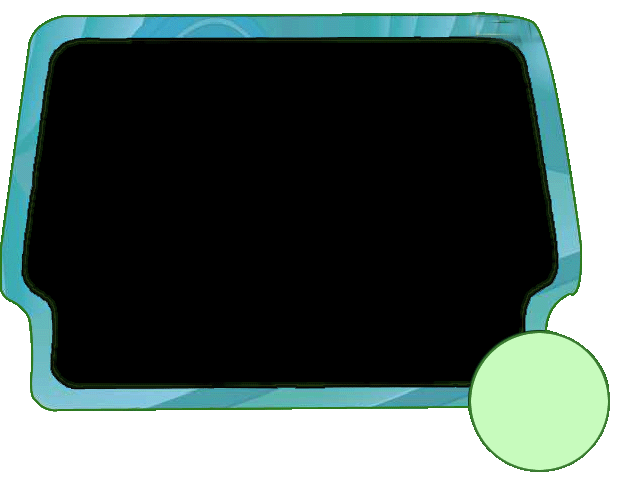 今天我学习了圆的面积。我知道了
把一个圆平均分成若干等分，然后拼在一
起，可以拼成一个近似（     ）。长方形
的宽是圆的（    ）,长是圆的（       ）,
求圆面积用公式表示（         ）。
长方形
半径
周长一半
S ＝ πr 2
r
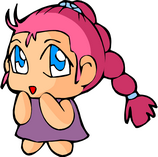 返 回
求下面各圆的面积。
1.2米
3厘米
3.5分米
×
（1）圆的半径扩大5倍, 圆的面积也扩大5倍。（  ）
×
（2）半径是2厘米的圆，周长和面积相等。（  ）
×
（3）一个圆的面积是3米。（  ）
数学诊所
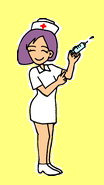 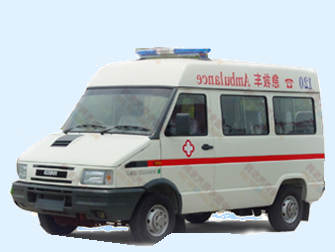 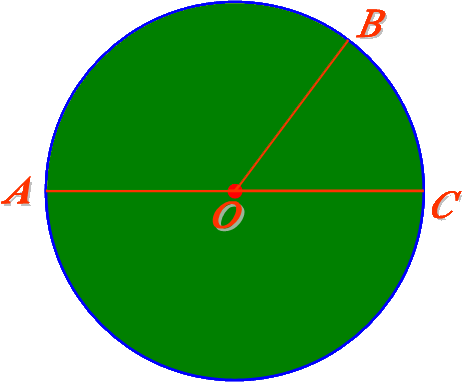 上图中，O表示（     ），OA表示（   ）， 
AC表示（   ）。如果BO＝4厘米，那么，
直径AC ＝（     ）厘米，圆的周长C＝（       ）厘米，圆的面积S＝（     ）平方厘米，半圆的面积为（     ）平方厘米。
小力量得一棵树干的周长是125.6厘米。这棵树干的横截面积约是多少？
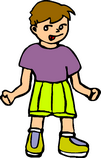 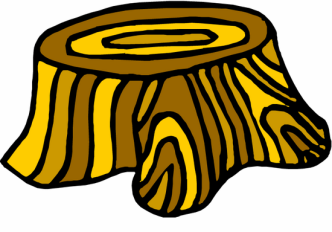 有一个圆环，它的内圆直径是6米，外圆直径是8米，如果圆环部分种草，种草的面积是多少？
100
10
10
80
求下图中涂色部分的面积。（单位：米）
填表：